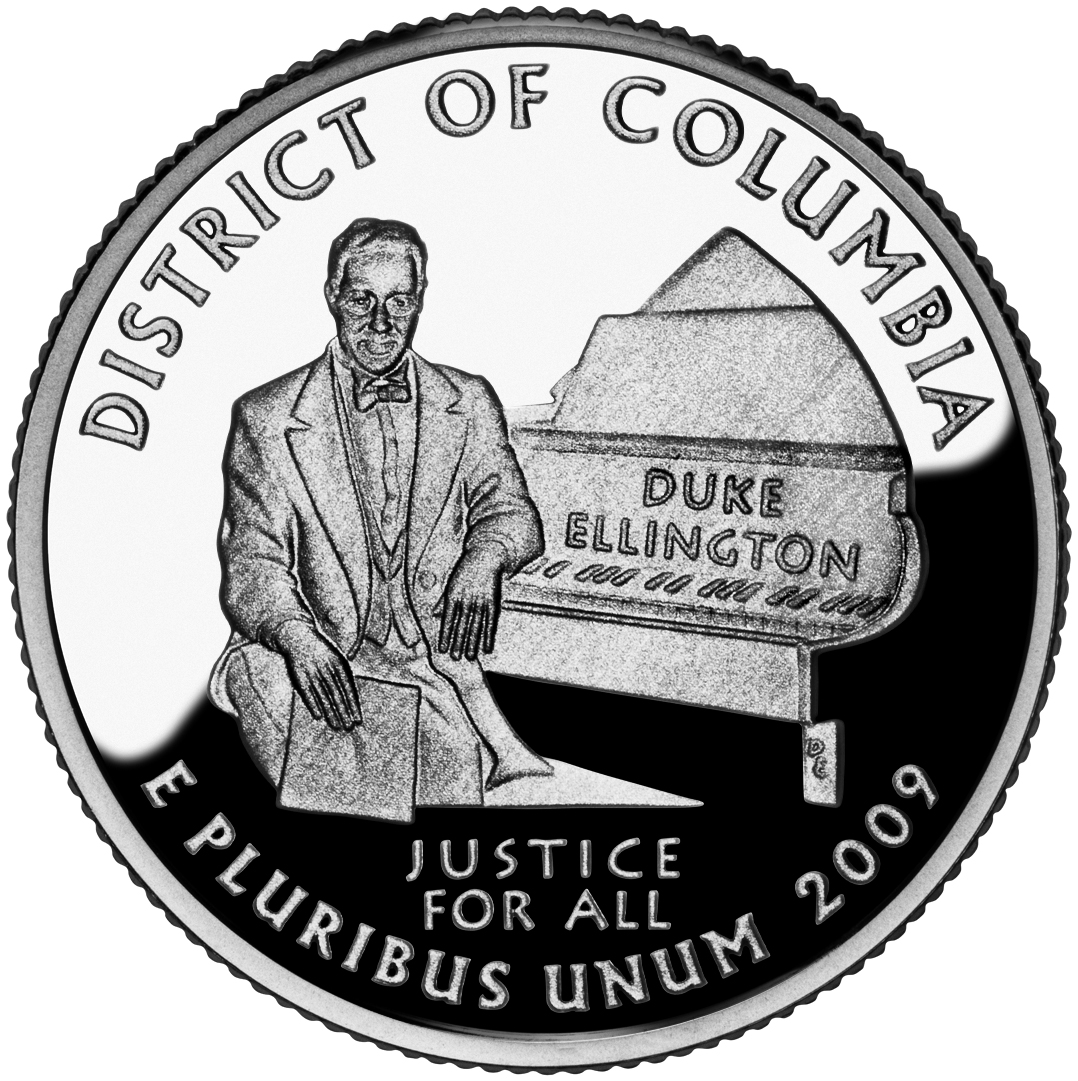 Washington D. C.
Justice for all
Basic Information
Washington, D. C., formally the District of Columbia  is the capital of the United States

Washington D. C. is not part of any U. S., but it´s also not a state itself

Area: 177 km²
Population: 617 976 inhabitants
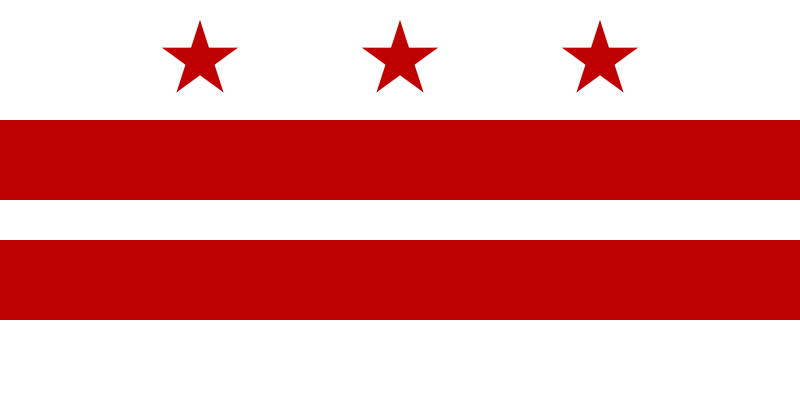 Flag of Washington, D.C.
Location
Washington, D. C. is located along the Pontomac river on the counry´s East Coast

On the east it borders on Maryland; on the west on Virginia
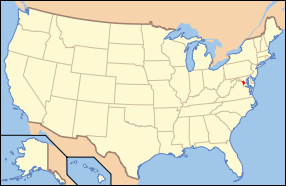 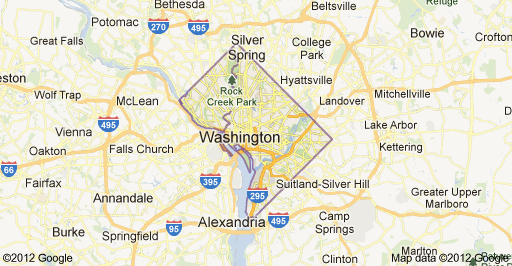 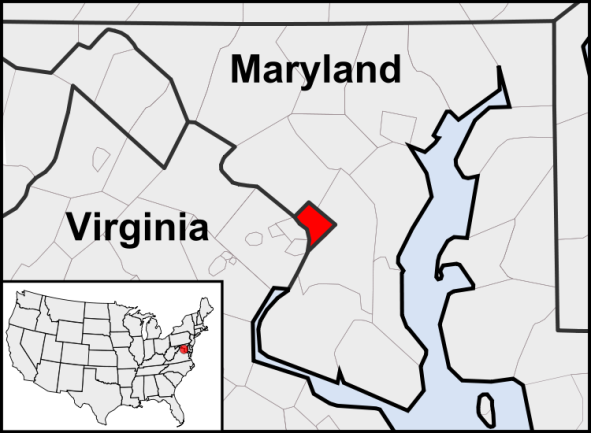 History
In 1790 George Washington chose this area for building a new future capital city

Named in honour of George Washington, the City of Washington was founded in 1791 to serve as the new national capital

It was created by 2 architects

The Government moved here in 1800
Importance
One of the most important cities in the U. S.

The centres of all three branches of the federal government of the United States are in the District, including the Congress, President, and Supreme Court. 

So there are a lot of important buildings, such as:
The White House
The White House is the official residence and principal workplace of the President of the United States
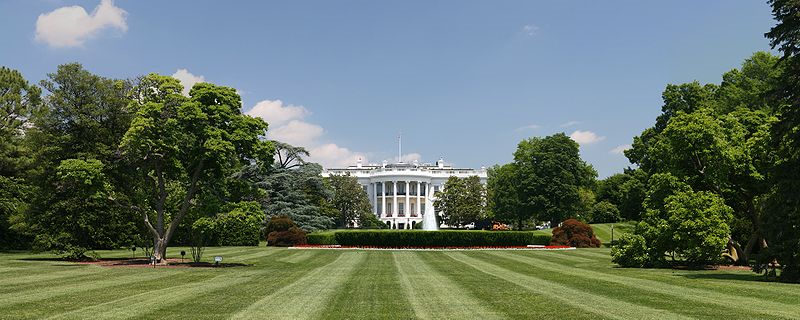 The United States Capitol
The United States Capitol is the meeting place of the United States Congress, the legislature of the federal government of the United States
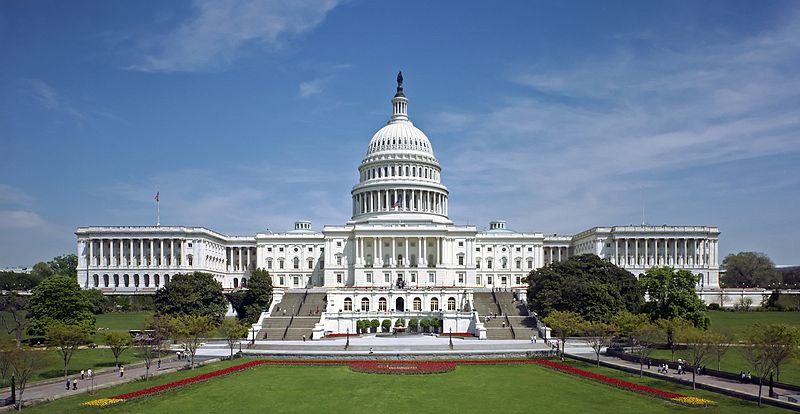 The Pentagon
The Pentagon is the headquarters of the United States Department of Defense
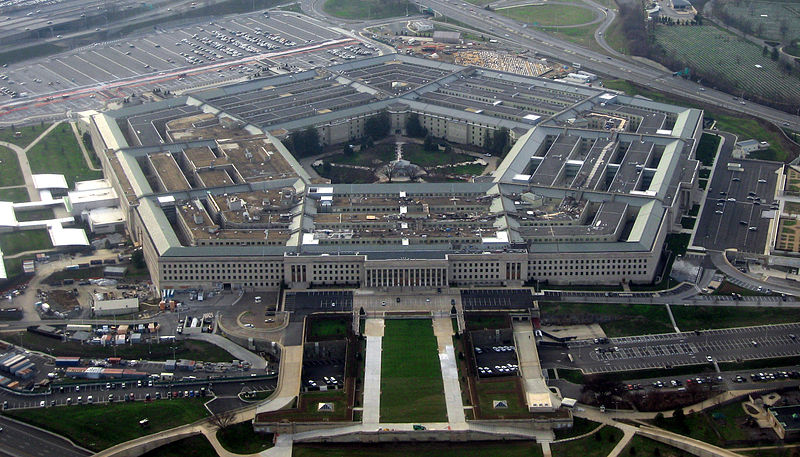 The Supreme Court
The Supreme Court of the United States is the highest court in the United States
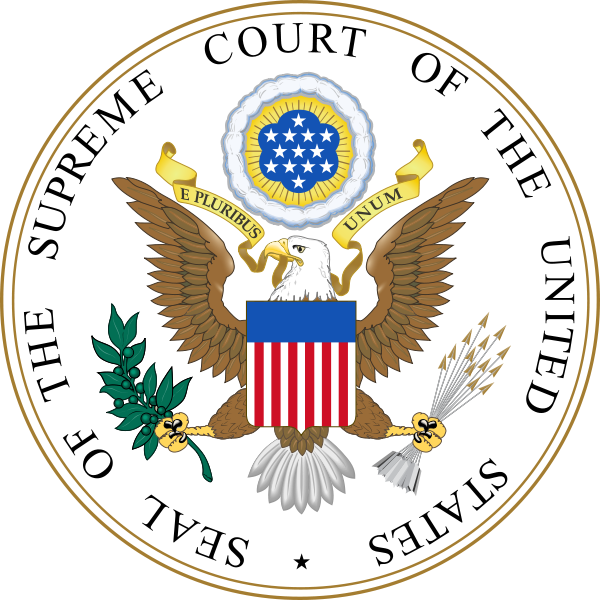 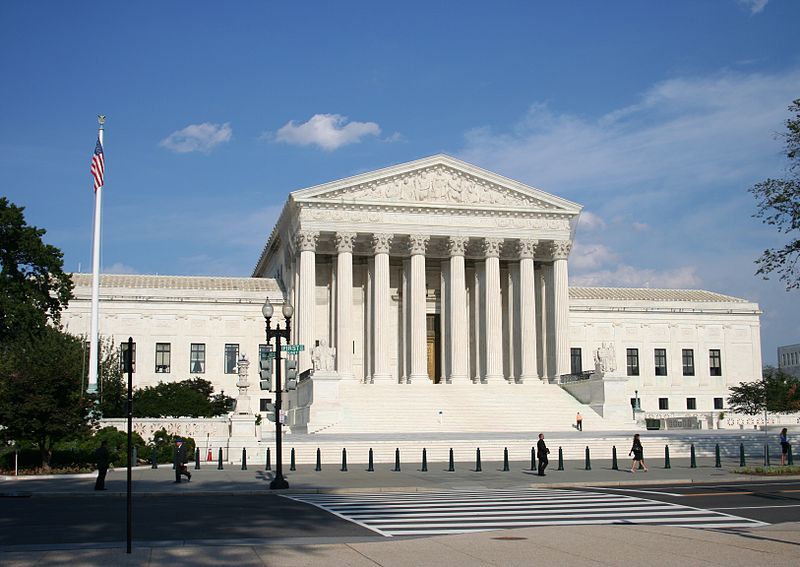 Sights
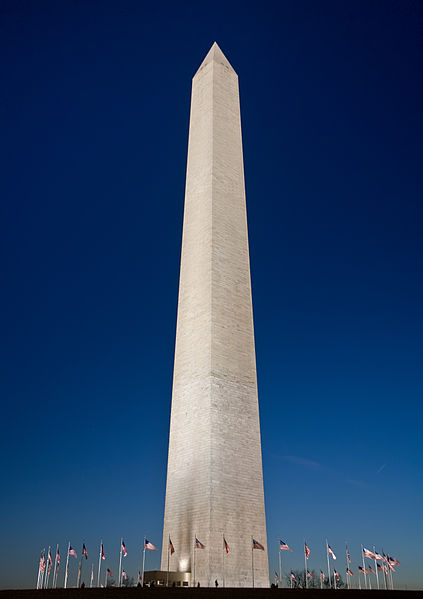 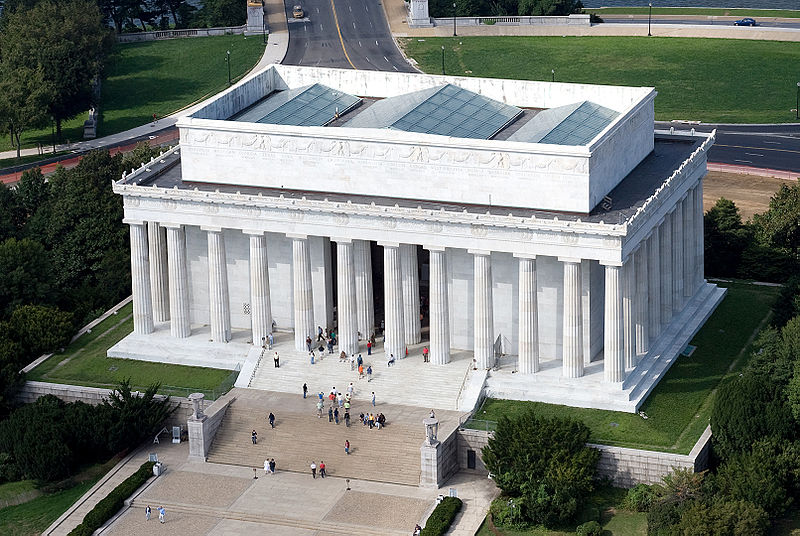 Lincoln memorial
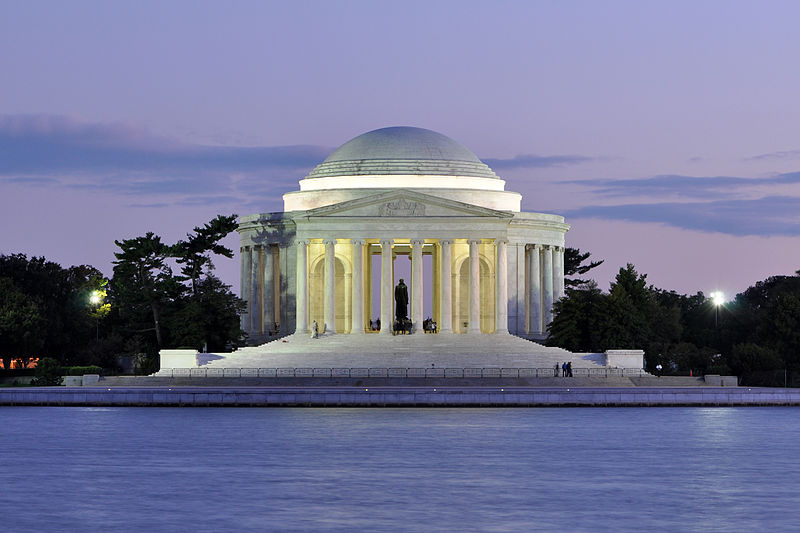 Washington monument
Jefferson memorial
That´s all folks!
Created by: Jakub Matějček, Kryštof Kocman

Source: http://en.wikipedia.org/